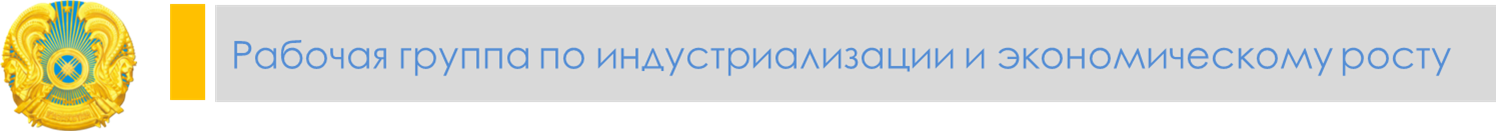 Министерство здравоохранения и социального развития Республики Казахстан
Государственная программа 
развития здравоохранения 
«Денсаулық» на 2016-2019 годы
2
Цель, задачи и проекты по реализации Госпрограммы
Развитие системы общественного здравоохранения
проект 1. Создание службы общественного здоровья  
                   (СОЗ)
Цель Программы: 

Укрепление здоровья населения для обеспечения устойчивого социально-экономического развития страны
проект 2. Внедрение программ интегрированного  
                  управления заболеваниями (ПУЗ)
Совершенствование профилактики и управления заболеваниями
проект 3.  Трансформация Объединенной Комиссии по 
                   качеству медицинских услуг в              
                   саморегулируемую организацию 
проект 4.  Внедрение обязательного социального  
                   медицинского                        
                   страхования (ОСМС)
проект 5. Совершенствование менеджмента и корпоративного 
                   управления в медицинских организациях
Повышение эффективности управления и финансирования системы здравоохранения
Повышение эффективности использования ресурсов и совершенствование инфраструктуры отрасли
проект 6. Стратегическое управление человеческими  
                  ресурсами
проект 7. Модернизация медицинского образования
ПРОЕКТ 8. Разработка и внедрение Национальной  
                  фармацевтической политики
проект 9. Развитие инфраструктуры и ГЧП
проект 10. Информатизация здравоохранения
3
Проект «Формирование Службы общественного здоровья при партнерстве с ВОЗ и СDС»
МЗСР РК рассмотрен международный опыт: 
США, Великобритании, Германии, ФинляндиИ, ШВЕЦИИ, Швейцарии, Дании, Нидерландов, Норвегии, Ирландии, Венгрии
Функция 1. Обеспечение стратегического руководства в интересах здоровья и благополучия
Функция 6. Укрепление здоровья, включая воздействия на социальные детерминанты и сокращение неравенств по показателям здоровья
Функция 2. Обеспечение организационных структур и финансирования
Функция 7. Содействие развитию  исследований в области ОЗ для научного обоснования политики и практики
Функция 3. Защита здоровья, включая обеспечение безопасности  окружающей среды, труда, пищевых продуктов
Функция 4. Мониторинг и реагирование на опасности для здоровья и при  ЧС в области  здравоохранения
Функция 5. Профилактика болезней, включая раннее выявление нарушений здоровья
Межсекторальное взаимодействие
Функция 8. Эпиднадзор и оценка состояния здоровья и благополучия населения
Функция 9. Обеспечение сферы ОЗ квалифицированными кадрами достаточной численности
Функция 10. Информационно-разъяснительная деятельность, коммуникация и социальная мобилизация в интересах здоровья
Проект «Формирование Службы общественного здоровья
 при партнерстве с ВОЗ и СDС»
4
Основание для разработки Проекта
Цель Программы: 

Укрепление здоровья населения для обеспечения устойчивого социально-экономического развития страны
Государственная программа развития здравоохранения Республики Казахстан 
«Денсаулық» на 2016-2019 годы
Задача1. 
Развитие системы общественного здравоохранения
Шаг 1.  Создание службы общественного здоровья  (СОЗ) и развитие межсекторального взаимодействия
Дорожная карта проекта
2019 год
2016 год
2017-2018 годы
Установление приоритетов в области общественного здравоохранения и определение национальной инфраструктуры для создания СОЗ
Разработка технического задания совместно с экспертами ВОЗ и CDC  для консалтинговых услуг по формированию СОЗ  
Поиск международных партнеров  и заключение международных соглашений, связь с институтами ОЗ
Обучающий семинар с представителями ВОЗ в соответствии с лучшими международными стандартами для  сотрудников МЗСР и заинтересованных государственных органов  с  целью определения  функций Службы общественного здоровья
Разработка рекомендаций международными партнерами, экспертами к  Стратегии  формирования СОЗ
Разработка проекта Стратегии  формирования СОЗ
Обсуждение проекта стратегии с заинтересованными сторонами ( ВОЗ, CDC, национальные эксперты )
Проведение серии заседаний круглых столов и общественных слушаний
Утверждение Стратегии формирования СОЗ
Совершенствование НПБ и создание методологической базы, в том числе внесение изменений в Кодекс "о здоровье народа и системе здравоохранения" : включить определение СОЗ, перечень услуг ОЗ
Разработка Положения о деятельности СОЗ (полномочия, ответственность, функции, обязанности), утвержденное приказом МЗСР РК
Национальный план реализации 10 оперативных функций СОЗ 
Формирование бюджетной программы по ОЗ 
Развитие институциональной основы  СОЗ
Проект «Программа управления заболеваниями (ПУЗ)»
5
Структура диспансерных больных за 2014 г 
(болезненность)
Острое нарушение кровообращения (ОНМК):
Заболело – 41 545 (240,3 на 100 тыс. нас.) , из них умерло – 24,29%
32,2%
Артериальная гипертензия
9,1%
Сахарный диабет
42,7%
Ишемическая болезнь сердца (ИБС):
Заболело – 86 342 (499,4 на 100 тыс. нас.), 
из них умерло – 11,96%
1,4%
Хроническая сердечная недостаточность
57,3%
Другие причины
Средний экономический ущерб от потерянных лет жизни в  связи с инвалидностью и смертностью в трудоспособном возрасте от 
БСК составил 45,1 млрд. тенге
сахарного диабета составил 10,3 млрд. тенге
Для снижения бремени сердечно сосудистых заболеваний необходимо внедрение эффективных ресурсосберегающих технологий – программы управления заболеваниями (ПУЗ)
Предлагаемая модель  оказания медицинской помощи с использованием ПУЗ
Текущая модель оказания медицинской помощи на амбулаторном этапе
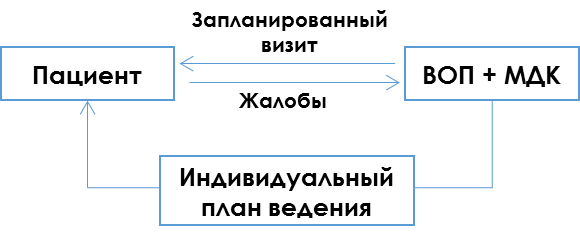 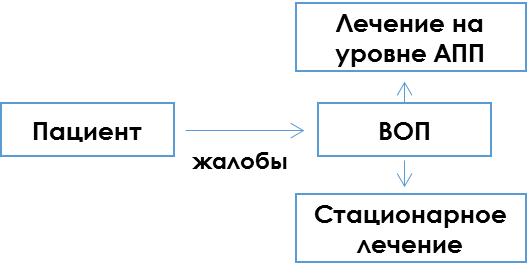 Вызов на дом
Амбулаторное лечение
Госпитализация
Диспансеризация
Социальный контракт – индивидуальная программа ведения
5
ДОРОЖНАЯ КАРТА 
(трансляция опыта внедрения ПУЗ во все регионы РК)
6
Внедрение ПУЗ в регионах:
2016г. - гг. Астана, Алматы, Западно-Казахстанская, Карагандинская, Костанайская области
2017 - 2018г. – все регионы Казахстана
Ожидаемые результаты
Снижение числа осложнений и смертности
Снижение нагрузки и очередности в ПМСП     
Снижение потребности в стационарной и скорой медицинской помощи (финансовая эффективность)
Применение самопомощи /самоменеджемента и повышение солидарной ответственности пациентов
Увеличение использования эффективных лекарственных препаратов на основе доказательной медицины
Проект «Трансформация Объединенной комиссии по качеству медицинских услуг в саморегулируемую организацию»
7
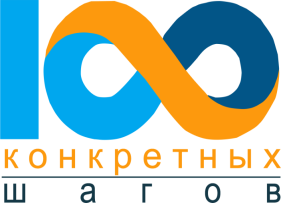 Основание для разработки Проекта
План нации -  100 конкретных шагов
ШАГ 82. Создание Объединенной комиссии по качеству медицинских услуг при Министерстве здравоохранения и социального развития РК
Закон РК «О внесении изменений и дополнений в некоторые законодательные акты Республики Казахстан по вопросам обязательного медицинского страхования»
Государственная программа развития здравоохранения Республики Казахстан 
«Денсаулық» на 2016-2019 годы
Закон РК «Об обязательном социальном медицинском страховании»
Функции ОКК – выработка рекомендаций по совершенствованию клинических протоколов, стандартов медицинского образования, лекарственного обеспечения, стандартов системы контроля качества и доступности услуг в сфере здравоохранения.
Объединенная комиссия по качеству медицинских услуг  (ОКК) - это постоянно действующий консультативно-совещательный орган при Министерстве здравоохранения и социального развития РК.
Дорожная карта проекта
2019 г.
2015 г.
2016-2017 гг.
Трансформация ОКК в саморегулируемую организацию (СРО):
√Создание объединённых профессиональных ассоциаций (юр.лиц и физ.лиц) 
√Аккредитация профессиональных  ассоциаций
√Формирование ОКК и его структуры как СРО
√Передача от МЗСР части функций
√Усиление роли НПО
Создана ОКК при МЗСР
Утверждены состав и положение ОКК , приказ МЗСР от 30.11.2015 г. № 926
ОКК формируется из представителей государственных органов, неправительственных организаций√Участие в разработке и выработка рекомендаций
ОКК в виде СРО:
√Разработка,  принятие решений, внедрение, мониторинг стандартов медицинского обслуживания, контроль за их соблюдением
Развитие профессионального сообщества
8
8
[Speaker Notes: Это позволит создать институциональную основу будущей СРО]
Проект «Внедрение обязательного социального медицинского страхования»
9
Основание для разработки
Институциональные реформы Главы Государства: 100 конкретных шагов.             Шаг 80. Внедрение обязательного социального медицинского страхования.

Закон Республики Казахстан от 16.11.2015 года №405-V «Об обязательном социальном медицинском страховании»

Государственная программа развития здравоохранения «Денсаулық» на 2016-2019 годы. Задача 5.5. Совершенствование системы здравоохранения на основе внедрения солидарности и повышения ее финансовой устойчивости)
Цель
Внедрение ОСМС в установленные законом сроки
Задачи
Разработка и утверждение нормативно-правовых актов
Разработка и внедрение ключевых бизнес-процессов
Создание Фонда социального медицинского страхования
Разработка и внедрение ИС ОСМС
Утверждение тарифов и закуп услуг поставщиков
Активная информационно-разъяснительная работа
Дорожная карта Проекта
10
Разработана и утверждена Дорожная карта реализации проекта
Утверждена группа реализации проекта 24 сотрудников МЗСР РК и 20 специалистов заинтересованных структур
Привлечены международные эксперты Всемирного Банка и Oxford Policy Mаnаgement
2 полугодие 
2016 года
2017-2019 годы
1 полугодие 2017 года
1 полугодие 
2016 года
Мониторинг поступления взносов и отчислений
Улучшение качества МП
Принятие НПА
Пересмотр других НПА
Создание ФСМС (выделение бюджетных инвестиций, принятие ПП РК)
Создание структурных подразделений и филиалов ФСМС
Совершенствование тарифной политики
Разработка внутренних документов ФСМС (51), набор кадров, обучение
Внедрение ИС в эксплуатацию
Расширение АЛО
Проведение процедуры закупа ИС ОСМС
Заключение договора на ИС ОСМС, пилотная эксплуатация ИС
Утверждение тарифов
Финансовая устойчивость ФСМС и защищенность населения от катастрофических расходов
Проведение актуарных расчетов по доходам и расходам ФСМС
Закуп медицинских и фармацевтических услуг, заключение договоров
Активная информационно-разъяснительная работа с населением и медицинской общественностью
Разработаны 17 НПА, регламентирующие эти процессы
Схема функционирования ОСМС
11
Активное население (5,5 млн.чел)
Неактивное население (12,6 млн.чел)
Госкорпорация (ГЦВП)
Учет отчислений и взносов
Персональный учет и передача данных 
Возврат ошибочных платежей
Передача информации в ОГД для сверки и работы с неплательщиками
Национальный банк
инвестиционная деятельность (резерв на покрытие непредвиденных расходов)
учет операций по инвестиционному управлению активами
МНЭ РК
Пенсионеры
Дети 
Безработные
Инвалиды
Беременные
Участники ВОВ и др.
Самозанятые  (2,8 млн.чел)
Работодатели
Работники
Индивидуальные предприниматели
Частные нотариусы, судебные исполнители
Адвокаты
Профессиональные медиаторы
Физические лица по договорам
(отчисления и взносы)
Определение размера среднемесячной зарплаты
БВУ
КЦМР
БВУ
Фонд социального медицинского страхования
МФ РК
МЗСР РК
Ежемесячное перечисление по Соглашению
Выделение трансфертов* из РБ на ГОБМП и ОСМС
Декларация по начисленным отчислениям и(или)взносам
Закуп услуг
Органы госдоходов Контроль за полнотой и своевременностью уплаты отчислений, взносов и начисленной пени, их взыскание и применение санкций
БВУ
Выделение трансфертов
Бюджетная заявка
Органы Казначейства
Поставщики
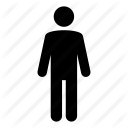 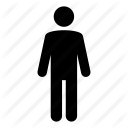 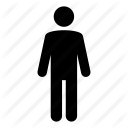 11
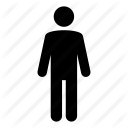 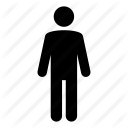 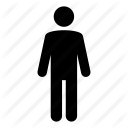 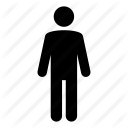 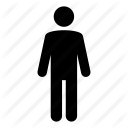 Договор публичной оферты
Разработаны 17 НПА, регламентирующие эти процессы
РБ – республиканский бюджет
БВУ – банки второго уровня
ОГД – органы государственного дохода
КЦМР – Казахстанский центр межбанковских расчетов
[Speaker Notes: Позвольте обратить ваше внимание на движение средств в системе. 
Трансферты  фонду, который будет создаваться в этой системе за неактивное население, будут перечисляться из республиканского бюджета через бюджетную программу Министерства  здравоохранения и социального развития.
Отчисления работодателей, взносы работника будут поступать в фонд через ГЦВП в целях обеспечения учета поступлений по аналогии с действующей пенсионной системой и Государственным фондом социального страхования, а также в целях экономии средств за перечисление взносов.]
12
Проект «Совершенствование менеджмента и корпоративного управления 
в медицинских организациях»
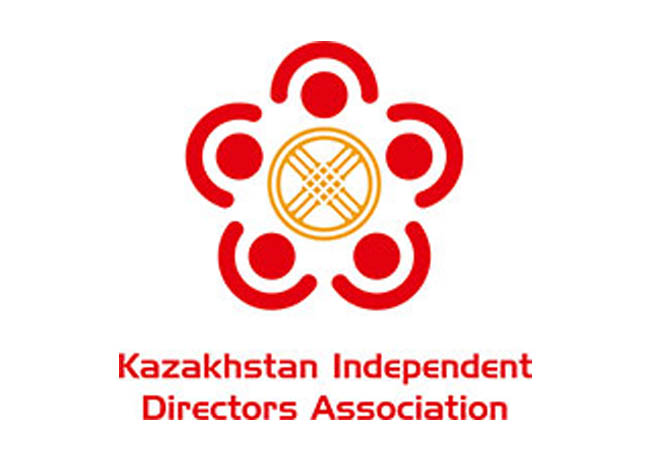 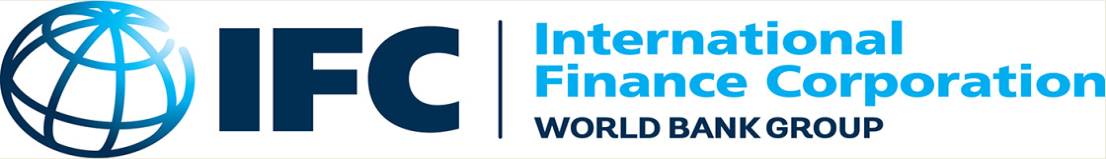 2019 год
2017-2018 годы
2016 год
Совершенствование менеджмента и корпоративного управления 
в медицинских организациях
13
13
Проект «Стратегическое управление человеческими ресурсами» 
Текущая ситуация
14
Проблемы
Этапы управления КРЗ
Анализ и планирование человеческих ресурсов
Разрозненные базы данных по КРЗ
Система учета КРЗ не соответствует международным стандартам
Устаревшие штатные нормативы
Недостаточный потенциал специалистов участвующих в планировании и прогнозировании КРЗ
УЗО
Мединформ
РЦЭЗ
…
Обсерватория КРЗ
МЗСР
Регламентация профессиональных требований к специалистам
Управление кадровыми ресурсами (мотивация, НПР и т.д.)
Отсутствует четкое разграничение  компетенций по уровням квалификации
Отсутствие проф. стандартов, согласованных с работодателями, профессиональными ассоциациями
Приказы МЗСР:
Номенклатура специальностей
Номенклатура должностей
Квалиф. требования к специальностям и должностям
Госзаказ
Несоответствие образовательных программ запросам практического здравоохранения
Недостаточная практическая подготовка специалистов здравоохранения
Стандарты образования
Медицинские ВУЗы, колледжи
Несовершенство методик оценки знаний и навыков 

Профессиональные ассоциации не вовлечены в процесс оценки
Оценка профессиональной подготовленности и подтверждение соответствия квалификации
Подготовка и переподготовка  кадров
Оценка знаний и навыков выпускников и работающих специалистов
РЦОЗН
(подведомственная МЗСР РК структура)
Отделы кадров регистрируют только кадровые процессы (прием, увольнение и т.д.)
Низкий потенциал специалистов отделов кадров в вопросах HR-менеджмента
УЗО
Медицинские организации
Отдел кадров
Отдел кадров
Стратегическое управление человеческими ресурсами: 
Планируемая модель управления КРЗ
15
Цель: Повышение эффективности управления человеческими ресурсами в отрасли здравоохранения
Анализ и планирование человеческих ресурсов
Что будет сделано
Этапы управления КРЗ
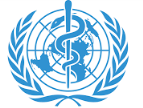 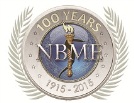 Партнерство:
ВОЗ
NBME
Единый регистр КРЗ
Профессиональные ассоциации
Интеграция регистра  КРЗ со всеми базами данных. Персонифицированный учет КРЗ
Современные методики планирования 
Гибкое планирование КРЗ на основе реальных потребностей населения, отрасли
Обсерватория КРЗ
МЗСР
Регламентация профессиональных требований к специалистам
Управление кадровыми ресурсами (мотивация, НПР и т.д.)
ОКК
Отраслевая рамка квалификаций
Наличие профессиональных стандартов по всем медицинским специальностям
Участие профессиональных ассоциаций и работодателей в формировании отраслевой системы квалификаций
Профессиональные стандарты по специальностям
Госзаказ
Программы подготовки и НПР ориентированы на ключевые компетенции работающих специалистов (профессиональные стандарты)
Стандарты образования
Отраслевая политика по управлению КРЗ
*
Медицинские ВУЗы, колледжи
Поэтапная трансформация РЦОЗН в саморегулируемую организацию. 
Привлечение профессиональных ассоциаций к оценке знаний и навыков
Оценка знаний и 
навыков выпускников 
и работающих 
специалистов
Оценка профессиональной подготовленности и подтверждение соответствия квалификации
Подготовка и переподготовка  кадров
РЦОЗН
(саморегулируемая организация)
Принятие  региональных и корпоративных политик по управлению КРЗ. 
Создание HR-служб и наращивание их потенциала
Создание благоприятных и безопасных условий труда для медработников
Медицинские организации
УЗО
Региональная 
политика по КРЗ
Корпоративная 
политика по КРЗ
HR-служба
HR-служба
*
Этап управления «Подготовка и переподготовка кадров» раскрывается в проекте «Модернизация медицинского образования»
Проект «Модернизация медицинского образования» 
Цель, задачи, механизмы реализации
16
Цель: Достижение качества подготовки кадров здравоохранения РК на основе внедрения наилучшей международной практики и стратегического партнерства Казахстанских медицинских ВУЗов с ведущими зарубежными медицинскими школами
Основные пути реализации:
Задачи:
Механизмы реализации:
Внедрение международных стандартов в области медицинского образования
Совершенствование политик и процедур управления в ВУЗе
Поэтапный переход к автономии ВУЗов
Информатизация медицинского образования
Совершенствование управления и финансирования  медицинского образования
Внедрение  наилучшей международной практики, в том числе через:
Совершенствование образовательных программ
Совершенствование подходов к отбору абитуриентов
Внедрение новой образовательной  программы базовой  подготовки врачей и резидентуры
Внедрение унифицированных сертификационных курсов на уровне НПР (Maintenance of Certification
Вхождение медицинских ВУЗов в мировые рейтинги
Партнерство с Назарбаев университетом
Позиционирование научно-педагогических кадров РК в мировом  медицинском сообществе
Разработка концепции развития университетских клиник
Создание интегрированных академических систем здравоохранения (университетских клиник) 
Формирование базы данных и внедрение программы подготовки стандартизированных пациентов
Совершенствование инфраструктуры клинической подготовки КРЗ
Стратегическое партнерство с ведущими зарубежными
медицинскими школами
Создание брендов Казахстанских медицинских ВУЗов
Повышение потенциала ППС и сотрудников медицинских вузов
Совершенствование модели компетенций ППС
Повышение потенциала преподавателей ВУЗов по международным стандартам, в т.ч. повышение уровня владения английским языком
Формирование эффективной модели карьерного развития ППС (врач + преподаватель + ученый)
Рост качества подготовки КРЗ на основе интеграции образования, науки и практики
Развитие социальной деятельности студентов
Вовлечение студентов в международные студенческие мероприятия
Развитие системы студенческих сообществ
Консалтинг (2016-2017 гг.)
Менторство (2017-2018гг.)
Совместное управление (2018-2019 гг.)
Доверительное управление (с 2020 года)
Модернизация медицинского образования:
Стратегическое партнерство с зарубежными ВУЗами
17
Текущая ситуация
Планируемая модель
Методическая поддержка,
обучение
Назарбаев университет
Министерство здравоохранения и социального развития
Министерство здравоохранения и социального развития
Назарбаев университет
Опыт развития ВУЗа как автономной организации и привлечения в качестве стратегических партнеров ведущих зарубежных университетов.
Мониторинг, Аудит
Согласование технического задания и выбор стратегических партнеров
Заключение договоров 
(в рамках проекта ВБ с 2017 г.)
Стратегия развития ВУЗа зависит от политики МЗСР.
Зарубежные ВУЗы
Долгосрочное стратегическое партнерство
Взаимодействие  рамках отдельных, не связанных между собой научных программ
и стажировок
Зарубежные ВУЗы
Медицинские ВУЗ
Ведущие зарубежные ВУЗы
Медицинские ВУЗы
Реализация стратегического партнерства
Механизмы реализации:
Основные направления сотрудничества: 
Совершенствование системы управления и финансирования в медицинских ВУЗах
Повышение потенциала ППС и сотрудников медицинских ВУЗов РК
Совершенствование образовательных программ
Развитие научной  деятельности мед. ВУЗов РК
Развитие социальной деятельности студентов
Критерии выбора партнера: 
1. ТОР 500 в мировых рейтингах
2. Реализация всех уровней подготовки врачебных кадров
3. Наличие университетской клиники
4. Аккредитация университета и образовательных программ
5. Интернационализация (академическая мобильность студентов и ППС)
Проект «Разработка и внедрение Национальной фармацевтической политики» 
Пути реализации задач
18
2. Обеспечение  качества  и безопасности ЛС
3. Обеспечение  рационального применения  ЛС
1. Обеспечение   
     доступности  ЛС
Совершенствование системы ценообразования
Совершенствование системы отбора ЛС для оказания ГОБМП
Обеспечение перехода на международные стандарты GXP 
c 2018 года
Совершенствование системы закупа ЛС
Вступление в систему сертификации ВОЗ фармацевтических продуктов
Внедрение казахстанского национального лекарственного формуляра
Совершенствование системы государственной регистрации ЛС произведенных по стандартам GMP
Повышение рационального использования ЛС и внедрение этических норм продвижения ЛС
Развитие системы государственного контроля,   фармацевтического инспектората и фармаконадзора
2
Переход от контроля качества к системе обеспечения качества  путем полного внедрения надлежащих фармацевтических практик
19
- Отмена лабораторных испытаний ЛС, произведенных условиях GMP стран региона ICH
- Оптимизация специализированной экспертизы 
- Оптимизация оценки безопасности через декларирование (страны региона ICH , GMP РК ) 
- Единый экспертный отчет
Переход к системе обеспечения качества после внедрения надлежащих фармацевтических практик
- Отмена лабораторной экспертизы
- Отмена оценки безопасности и качества
- Создание системы  изъятия с рынка
2016-2017 гг.
2019 г
2018 г
-  Контроль за проведением экспертизы 
-  Ежегодное изъятие с рынка
-  Осуществление фармаконадзора
-  Внедрение системы автоматизированной идентификации
-  Инспектирование субъектов  на соответствие надлежащим стандартам
20
Проект «Развитие инфраструктуры и государственно-частного партнерства»
Задачи:
Оптимизация сети и анализ потребности в инвестициях в развитие
инфраструктуры
2. Привлечение иностранных и отечественных инвестиций
3. Реализация различных форм ГЧП
концессия (строительство и капитальный ремонт);
передача в ДУ и приватизация организаций здравоохранения; 
сервисные контракты для приобретения медицинской техники;
лизинг.
Цель:
Обеспечение дальнейшего развития инфраструктуры здравоохранения на основе ГЧП
Клиники
Инфраструктура здравоохранения
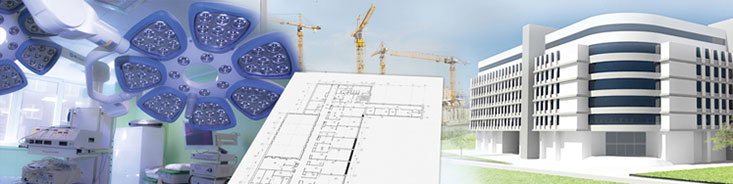 Оборудование
Приоритеты: 
ПМСП
5 социально значимых неинфекционных заболеваний (острый инфаркт миокарда, острое нарушение мозгового кровообращения (инсульт), злокачественные новообразования, травмы, беременность и родовспоможение)
IT ФСМС
санитарная авиация
IT-технологии
Прочее
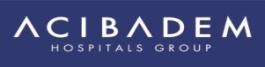 Финансирование
Планируется
Acibadem Hospitals Group
Ранее
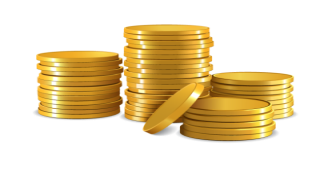 Тариф ОСМС
Бюджетное  финансирование
Частные инвестиции
Механизмы возврата
Платные услуги
Проведены переговоры с потенциальными частными инвесторами
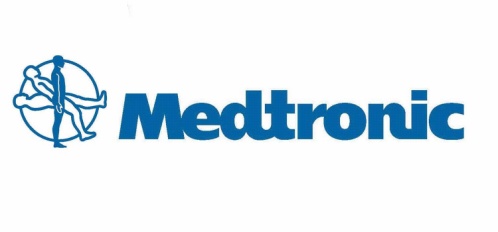 Господдержка по ГЧП
Mitsui&Co. LTD
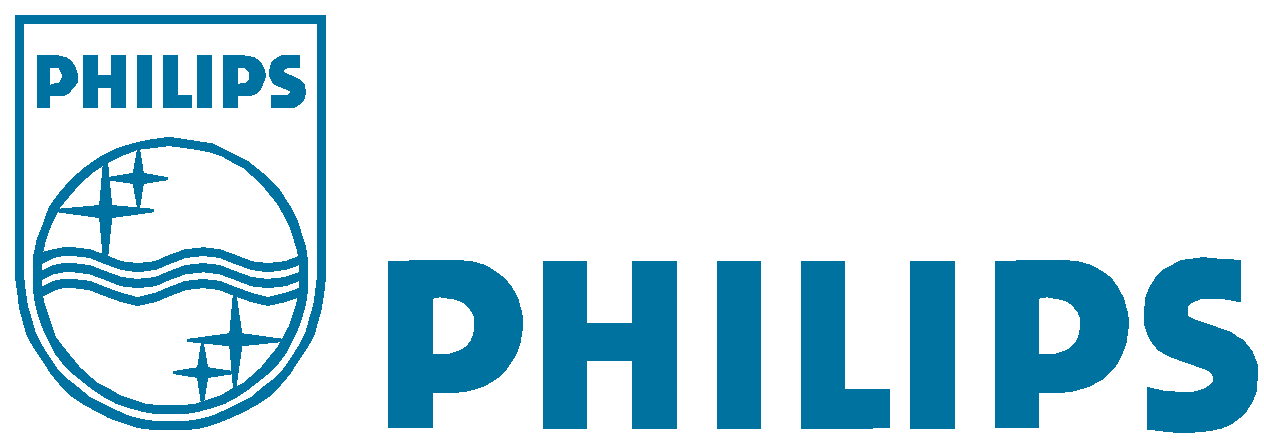 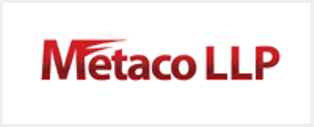 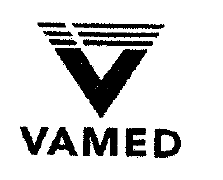 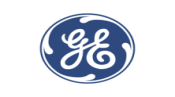 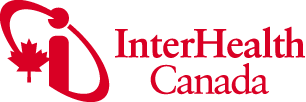 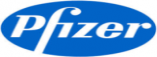 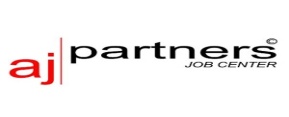 21
Мероприятия по развитию инфраструктуры и ГЧП на 2016-2019 гг.
Оптимизация сети и анализ потребности в инвестициях в развитие инфраструктуры
I
Ответственные исполнители
Мероприятия
Результат
МИО, с согласованием МЗСР РК
Планирование оптимизации (интеграция, централизации и децентрализации).
Актуализация и реализация перспективных планов развития сети ОЗ регионов
Оптимизированная сеть организаций здравоохранения
2017
МЗСР РК
Единый план развития инфраструктуры здравоохранения (мастер-план)
Разработка и утверждение единого плана развития инфраструктуры здравоохранения (мастер-план)
2017-2018
Основа инвестиционного планирования отрасли здравоохранения
Развитие инфраструктуры с привлечением частных инвестиций
II
Совершенствование НПА:
Тарифная политика (включение инвестиционного компонента)
Стандарты инфраструктуры здравоохранения на основе стандартов ОЭСР (архитектурные, технологические)
Определение законодательных барьеров при реализации пилотных проектов и их устранение
Подготовка проектов:
Выработка критериев к выбору проектов
Формирование перечня проектов для  инвестиционной привлекательности отрасли
Разработка проектной документации
Работа с инвесторами и поддержка частной инициативы
Содействие  финансированию подготовки проектов
В сотрудничестве с НПП и НПЗ
Создание условий для реализации:
Содействие развитию инструментов доступного долгосрочного финансирования для проектов ГЧП
PR и продвижение проектов
Обеспечение мониторинга проектов ГЧП
22
Проект «Информатизация здравоохранения» 
Модель информатизации здравоохранения
Доступ пациентов к информации о собственном здоровье
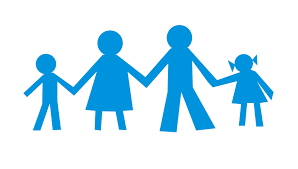 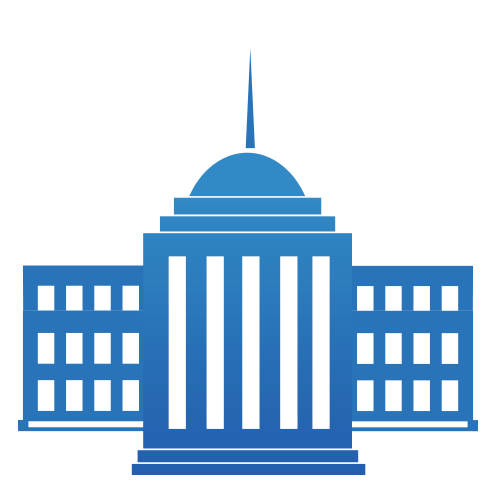 Элктронный паспорт здоровья
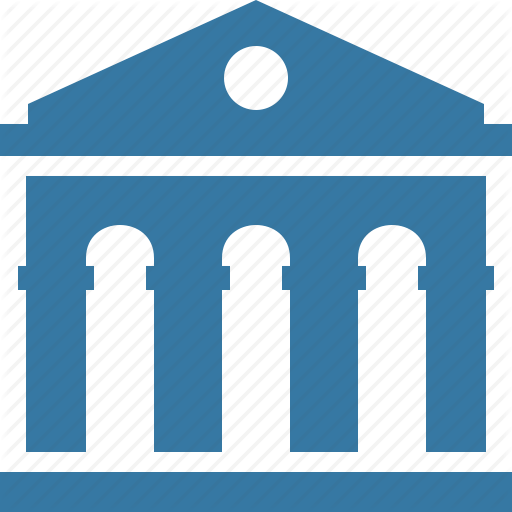 Обеспечение финансирования медицинских услуг
Принятие управленческих решений
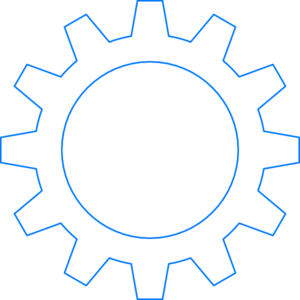 Информационные системы  МЗСР РК
Информационная система 
ФСМС
Платформа интероперабельности
Личный кабинет пациента
Автоматизация работы 
медицинских организации и персонала
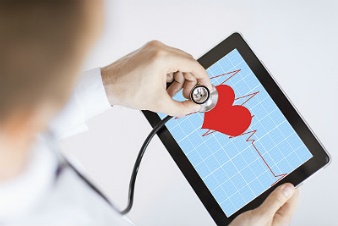 Дистанционное получение данных о состояний здоровья пациента
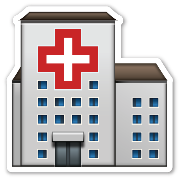 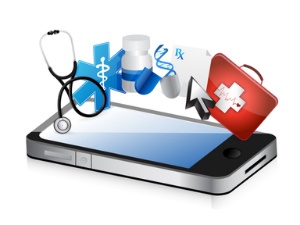 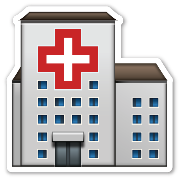 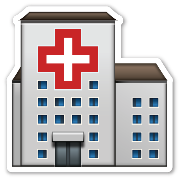 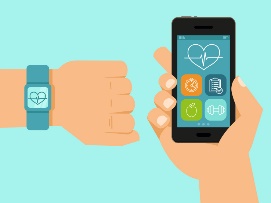 Смарт медицина
Госпитальные информационные системы
23
Госпитальные информационные системы
Задачи:
1. Автоматизация всех процессов (включая клинические) в медицинских организациях
2. Внедрение безбумажных технологий ведения медицинской информации
3. Повышение качества медицинской помощи и предотвращение медицинских ошибок
4. Внедрение механизма  учета фактических расходов Поставщиков медицинских услуг
24
Ожидаемые результаты
ДЛЯ НАСЕЛЕНИЯ
Укрепление здоровья граждан и общества в целом, увеличение продолжительности жизни;
Повышение доступности, полноты и качества медицинской помощи;
Повышение отзывчивости системы здравоохранения на потребности населения;
Расширение бесплатного амбулаторно-лекарственного обеспечения;
Снижение уровня неформальных платежей на здравоохранение;
Доступ к современным и безопасным медицинским технологиям и лекарственным средствам.

ДЛЯ ГОСУДАРСТВА
Универсальный/всеобщий охват медицинской помощью;
Солидарная ответственность граждан и их заинтересованность в укреплении здоровья;
Устойчивая система здравоохранения, позволяющая сбалансировать объемы потребления услуг и затраты;
Привлечение частных инвестиций и опыта управления в здравоохранения;
Повышение эффективности использования ресурсов.

ДЛЯ РАБОТОДАТЕЛЕЙ
Улучшение качества трудовых ресурсов;
Солидарная ответственность за развитие здравоохранения;
Возможность инвестирования в сектор здравоохранения.

ДЛЯ МЕДИЦИНСКОЙ ОТРАСЛИ	
Стабильность финансирования с ориентированностью на конечный результат;
Совершенствование системы оплаты труда: возможность получать конкурентоспособную заработную плату;
Внедрение новых медицинских технологий  и своевременное обновление основных средств;
Развитие информационных технологий.
Спасибо за внимание!